1
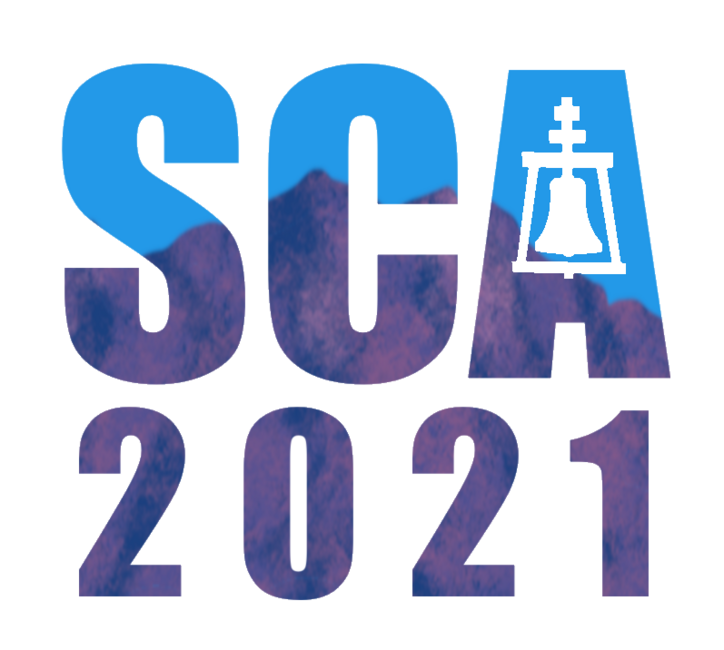 2